Inception Lighting
Municipal
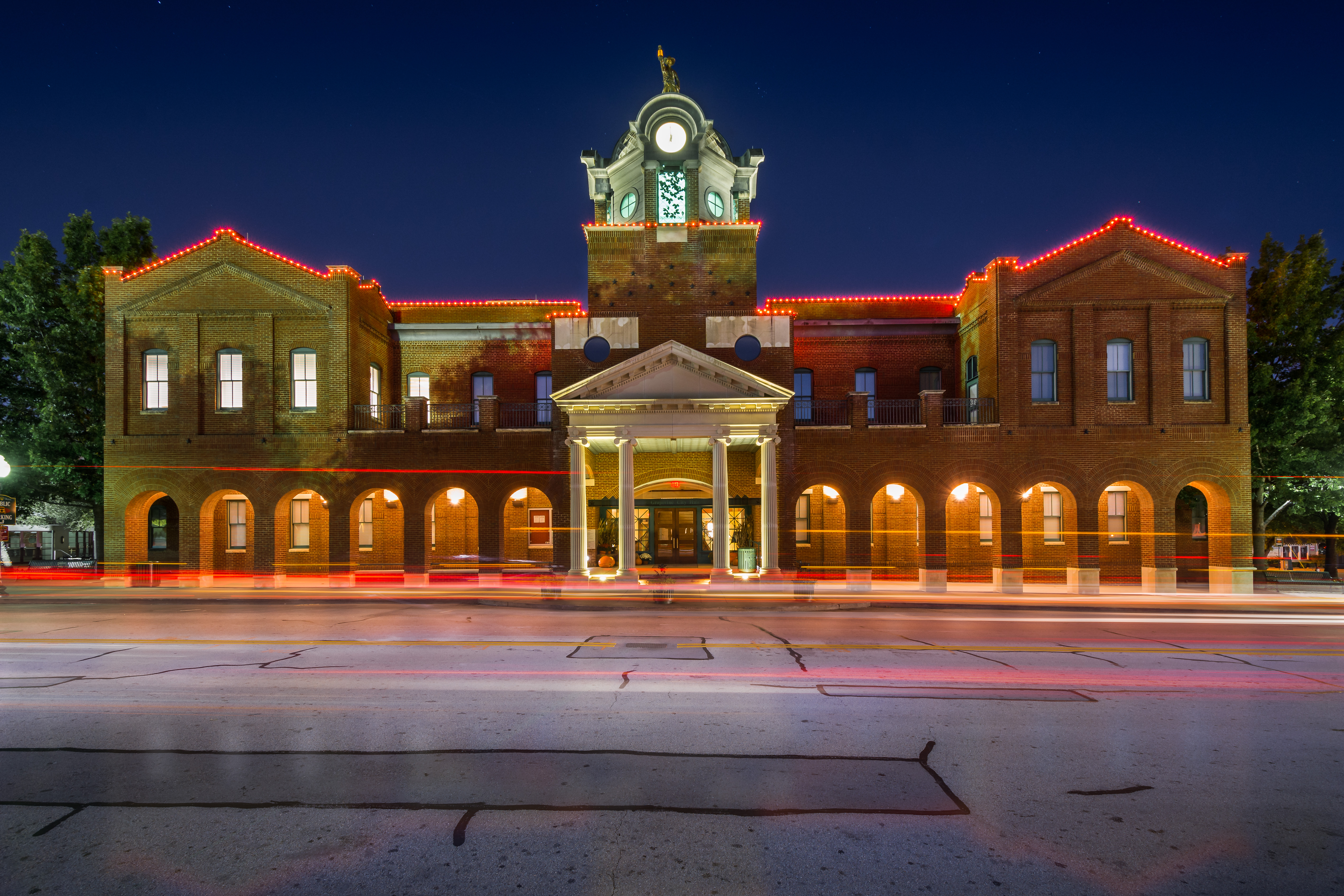 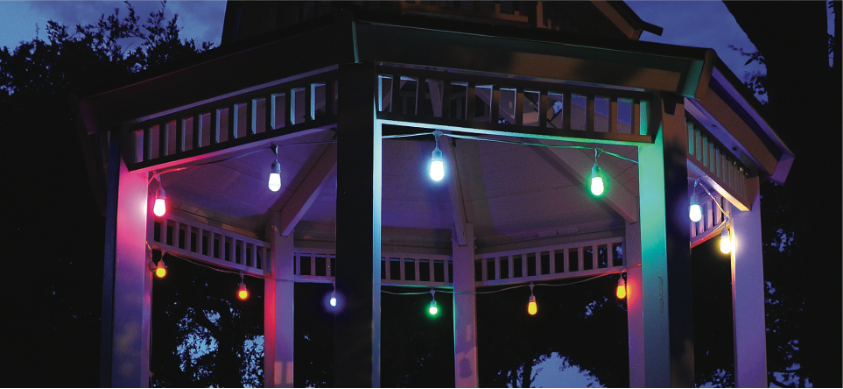 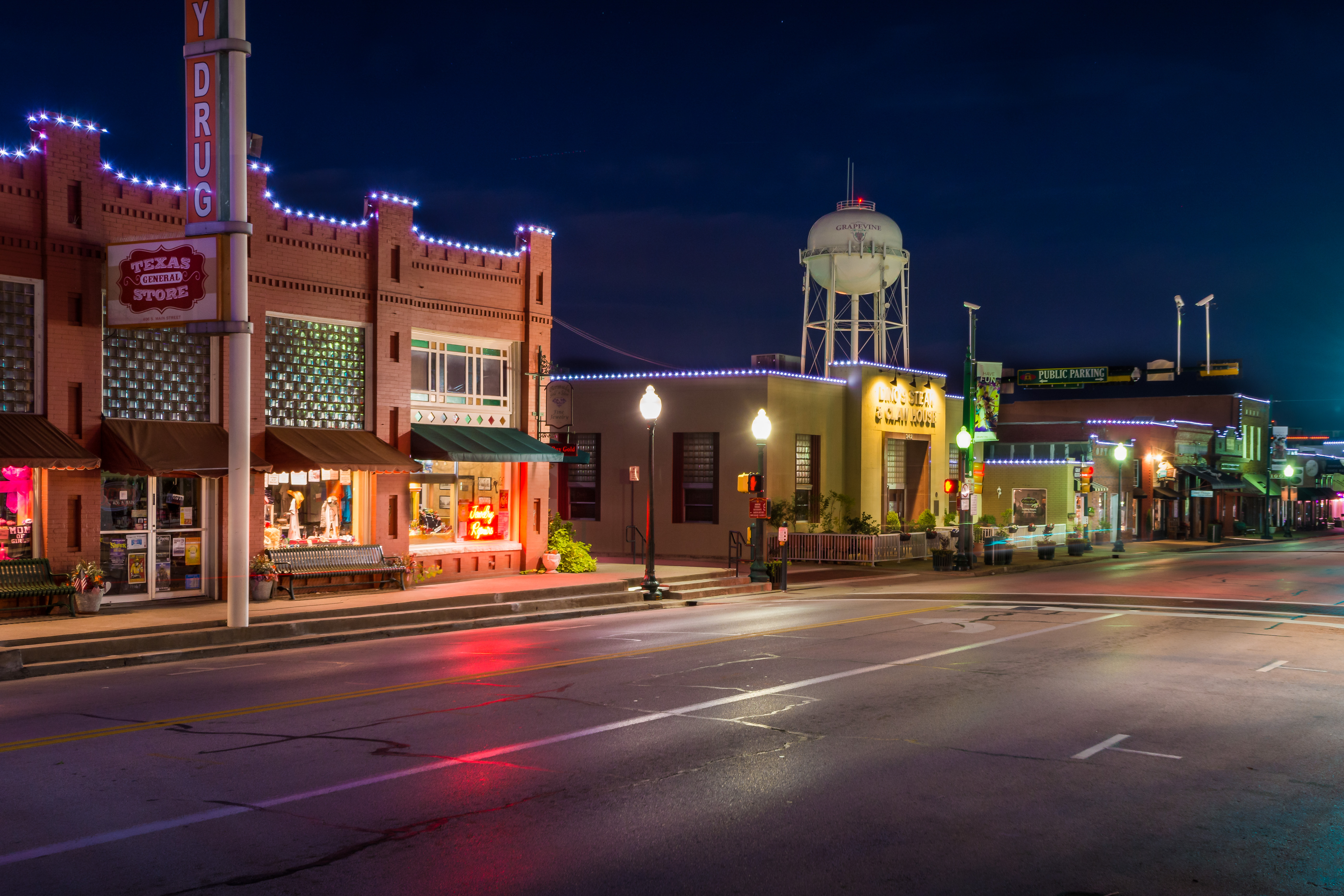 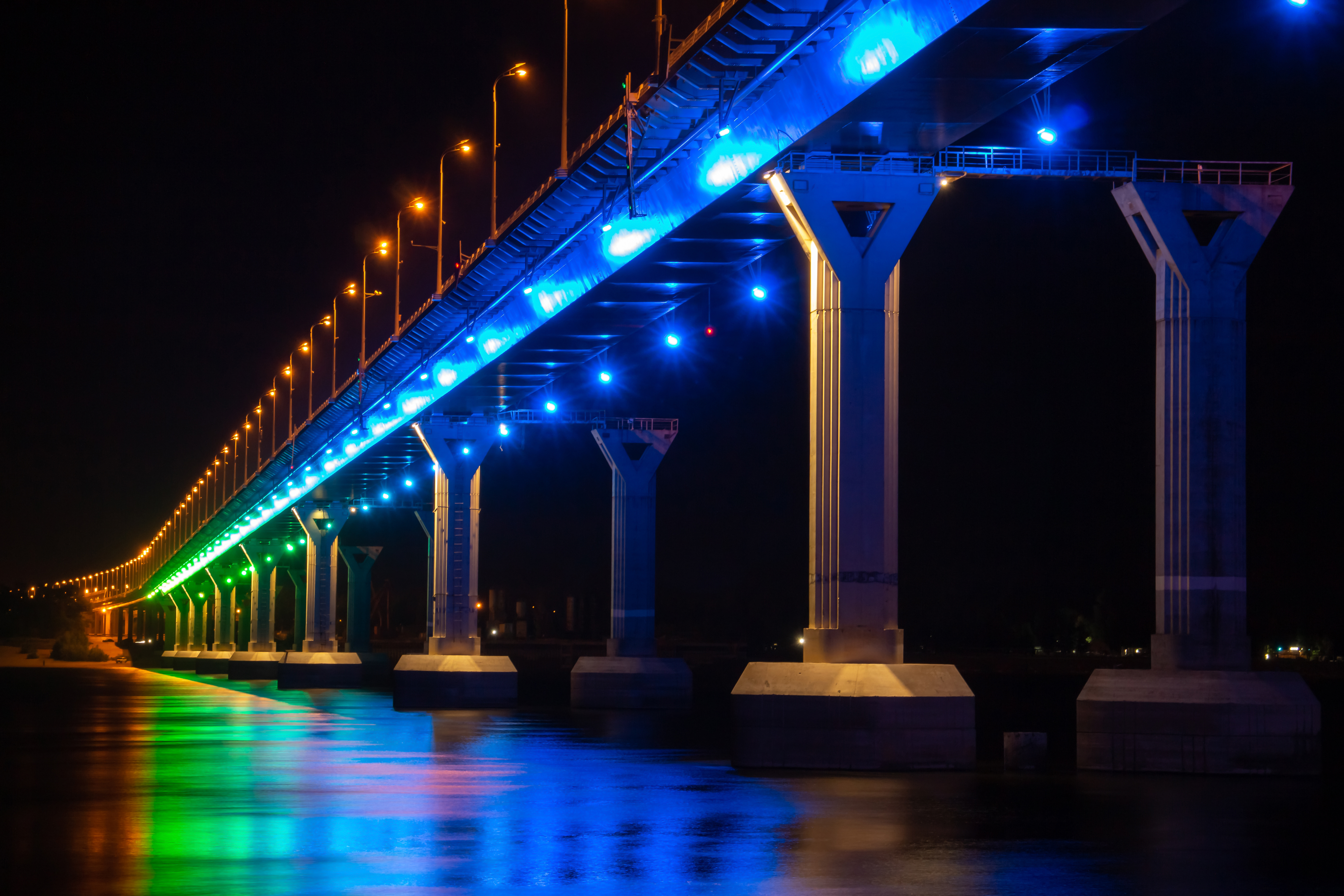 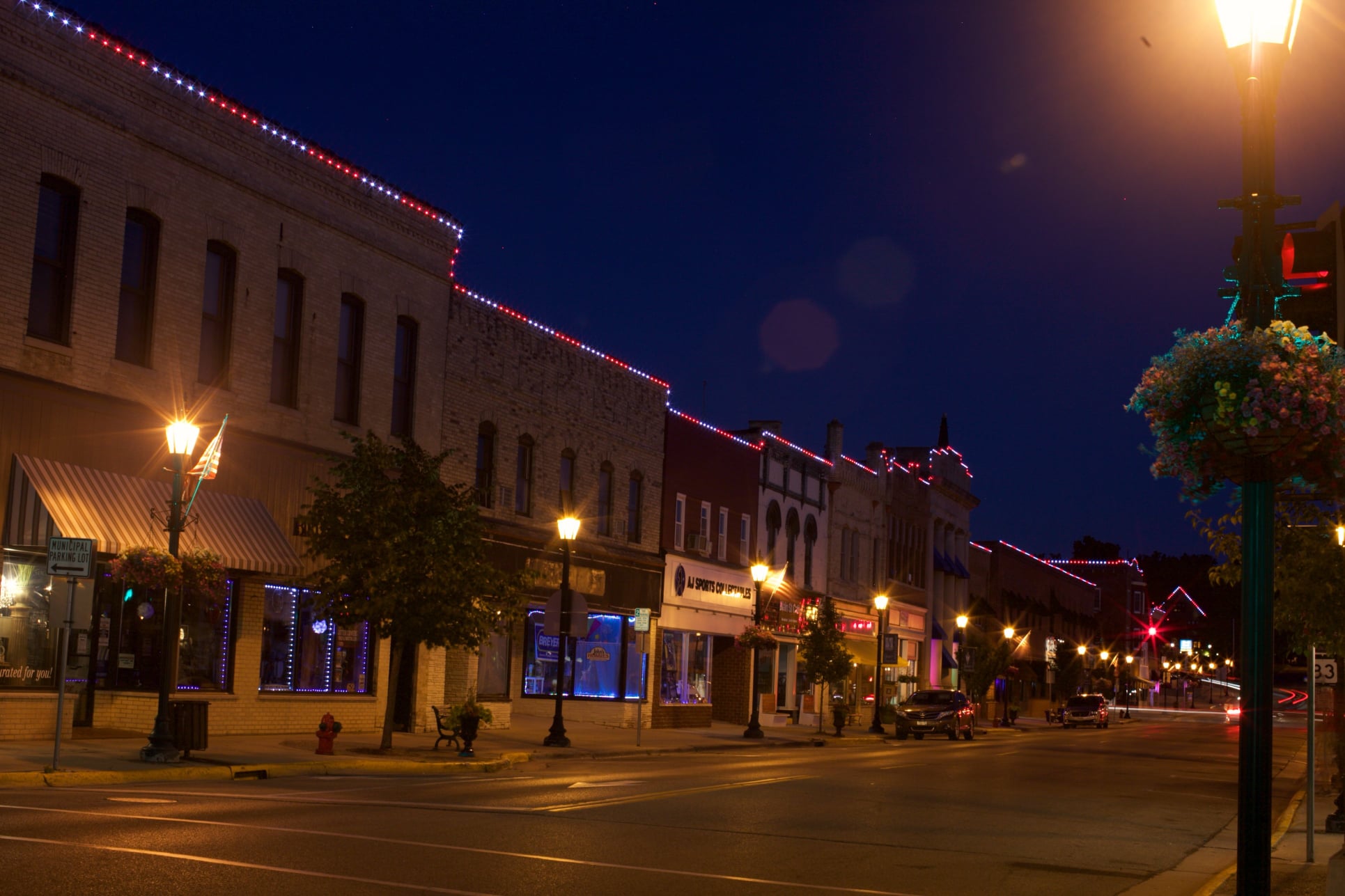